Představení Centra pro regionální rozvoj České republiky
Seminář pro SC 1.2 Nízkoemisní a bezemisní vozidla (kolová výzva č. 20)
Ing. Markéta Kupcová
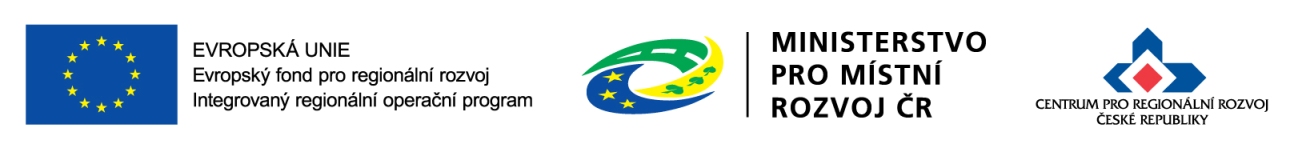 4. 2. 2016
Centrum pro regionální rozvoj České republiky
Státní příspěvková organizace zřízená Zákonem č. 248/2000 Sb., o podpoře regionálního rozvoje, a řízená Ministerstvem pro místní rozvoj ČR
zprostředkující subjekt pro vybrané operační programy 
konzultační a informační činnost
kontrola a monitoring realizace projektů
(2014-2020) Integrovaný regionální operační program
(2007-2013) Integrovaný operační program, OP Technická pomoc
(2004-2006) Společný regionální operační program, OP JPD2
(1998-2004) předvstupní programy (PHARE, ISPA, SAPARD)
kontrolní subjekt pro operační programy Cíle 3 (nyní Cíl 2)
přeshraniční  spolupráce (Sasko, Bavorsko, Rakousko, Slovensko, Polsko)
nadnárodní  spolupráce (Central Europe, Danube)
meziregionální spolupráce (INTERREG Europe)
hostitelská organizace pro pracoviště Enterprise Europe Network
poradenství pro malé a střední podnikatele
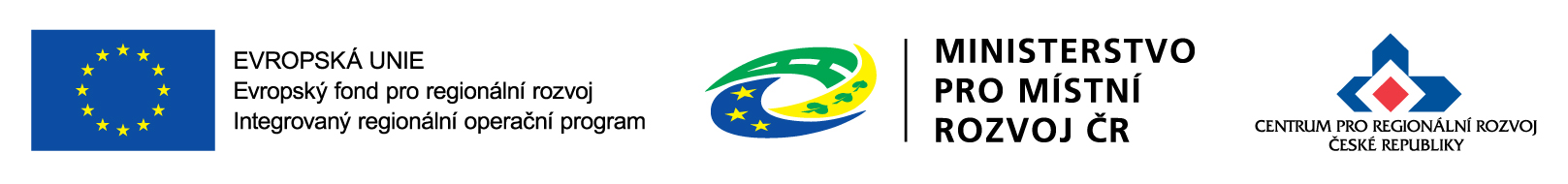 2
Informace o Centru
vzhledem k zapojení Centra do administrace celého IROP, rozšiřuje Centrum síť svých poboček do každého krajského města, celkem jde o vybudování 13 nových kanceláří 
v některých lokalitách jde o stěhování v rámci města do vhodnějších prostor, v jiných vzniká zcela nová pobočka

http://www.crr.cz
základní informace o Centru pro regionální rozvoj České republiky: 		
kontakty na oddělení pro jednotlivé kraje
kalendář akcí – centrální semináře i pracovní semináře v území
aktuální informace
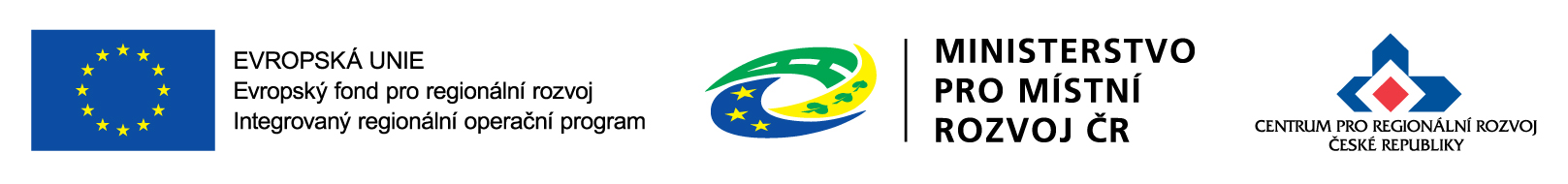 3
Webová aplikaceIS KP14+
Seminář pro SC 1.2 Nízkoemisní a bezemisní vozidla (kolová výzva č. 20)
Ing. Markéta Kupcová
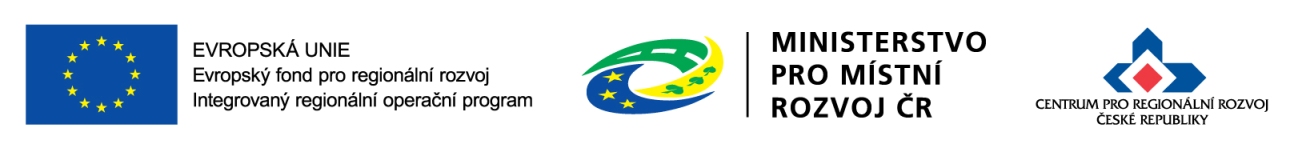 4. 2. 2016
Portál IS KP14+
Webová aplikace pro žadatele o podporu z Evropských strukturálních                    a investičních fondů (ESIF) v období 2014-2020 - https://mseu.mssf.cz/
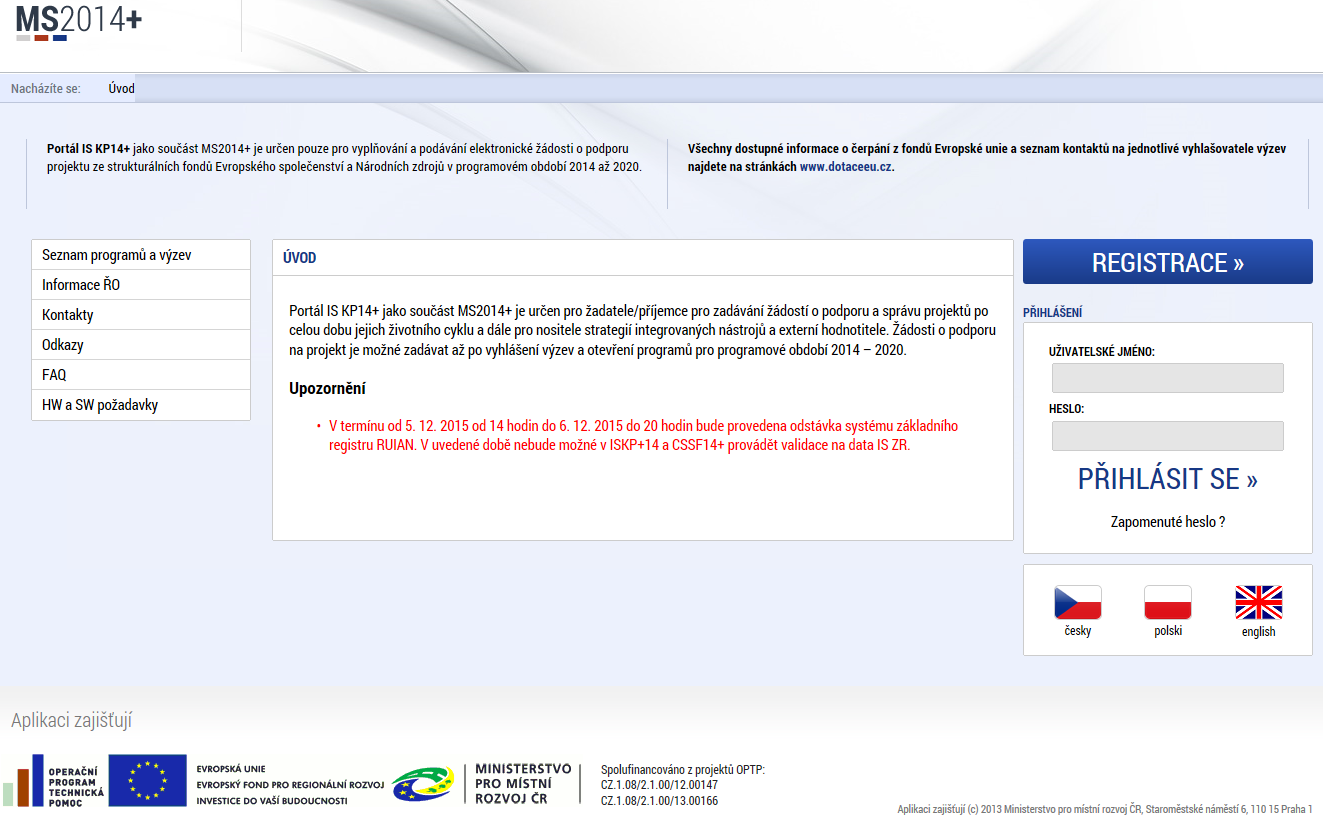 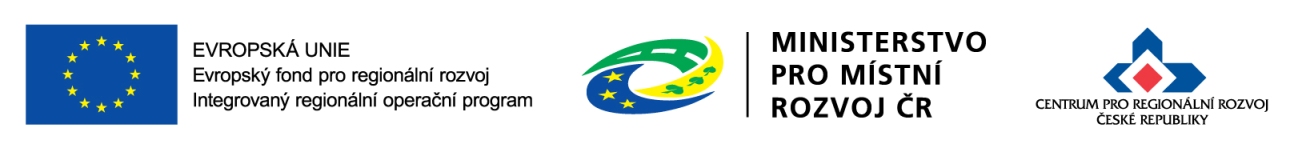 5
[Speaker Notes: Systém MS2014+ je napojen na mnoho dalších systémů. Komunikuje s účetním systémem řídícího orgánu, s účetním systémem Ministerstva financí  (Viola) i se systémem Auditního orgánu (IS AO).
V MS2014+ probíhá ověřování dat v Registru de minimis a rovněž vkládání dat oprávněnými osobami do Registru de minimis
Systém SFC je systém Evropské komise, která je přes rozhraní MS2014+ a SFC informovaná o aktuálním stavu čerpání OP.
IS ESF14+ – informační systém evropského sociálního fondu – údaje o podpořených osobách na projektech
IS NIMS – systém o nesrovnalostech na projektech
Arachne – kontrola propojených osob, umožňuje rozkrývat vztahy plynoucí z ekonomicky spjatého okolí prověřovaného subjektu v České a Slovenské republice.
IS Cedr III. -  centrální registr dotací - informace o poskytnutých účelových dotacích ze státního rozpočtu.
Dotinfo EDS -  dokumenty a údaje, které jsou rozhodné pro poskytování dotací a návratných finančních výpomocí
Datový sklad pro MS2014+ - rozhraní pro extrakci a přenos dat, poskytuje jak přehledné statistiky a analýzy ,použitelné pro operativní řízení, tak i velkou většinu výkazů, sestav a přehledů pro potřeby ŘO, NOK a dalších subjektů.]
Portál IS KP14+
Prostřednictvím IS KP14+ probíhá podání úloh:

žádost o podporu
žádost o platbu – průběžná, závěrečná
zprávy o realizaci  - průběžná, závěrečná (ZoR se v IS KP14+ zobrazí po schválení právního aktu, depeše s upozorněním na blížící se termín podání)
žádosti o změnu – iniciované ze strany příjemce i ze strany Centra/ŘO
zprávy o udržitelnosti projektu  - za každý rok - průběžná, závěrečná
veškerá komunikace mezi žadatelem a Centrem – formou depeší

Podání všech úloh je pouze elektronické prostřednictvím IS KP14+ !!!
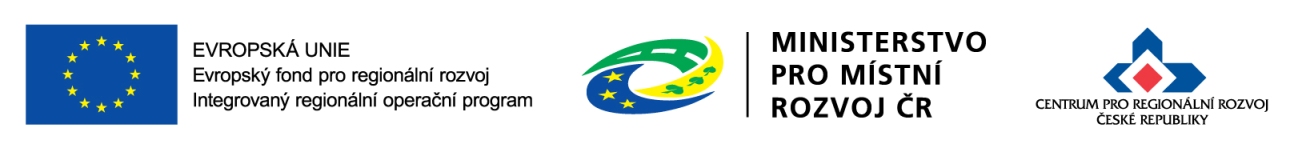 6
HW a SW požadavky
Pro bezproblémový chod doporučujeme nejnovější verzi prohlížeče Internet Explorer, tj. aktuálně  verze 11.
K podepsání úloh je vyžadován kvalifikovaný elektronický podpis. Aby bylo možné úlohy podepsat, je nutné mít na počítači nainstalovanou aplikaci MS Silverlight a balíček TescoSW Elevated TrustTool, který slouží pro přístup k podpisovým certifikátům. 
Certifikát musí být vydaný akreditovaným poskytovatelem certifikačních služeb dle zákona č. 227/2000 Sb., o elektronickém podpisu, v platném znění, tzn. musí být vydaný některou z podporovaných certifikačních autorit (Postsignum, I.CA, eIdentity). Např. služby PostSignum jsou dostupné se službami Czech POINT.
Certifikát si zajišťují a obnovují uživatelé MS2014+ na vlastní náklady u akreditovaného poskytovatele. Platnost certifikátu ještě min. 3 dny po podpisu!
Instalační balíček TescoSW Elevated TrustTool naleznete v MS2014+ na záložce HW a SW požadavky.
Na záložce „FAQ“ (podzáložka „FAQ elektronický podpis“) jsou k dispozici principy práce s certifikáty.
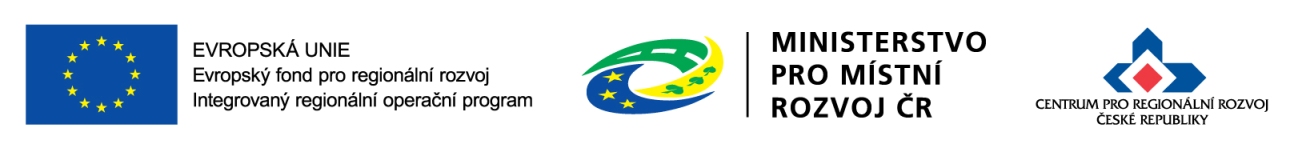 7
Hlavní změny v IS KP14+
Žadatel by měl mít vždy přístup do portálu s rolí správce přístupů. Pouze s touto rolí lze přidávat/odebírat další uživatele (čtenář, editor, signatář, zmocněnec).
K podepisování všech nebo určitých úloh je možné zmocnit jinou osobu plnou mocí, která se oskenovaná nahraje do IS KP14+.
Informace o stavu projektu včetně výsledků hodnocení projektu se žadatel/příjemce dozví pouze přes systém.
Dokument Rozhodnutí o poskytnutí dotace/Stanovení podmínek včetně podmínek bude příjemci zpřístupněn taktéž pouze přes systém.
Komunikace s Centrem po podání projektové žádosti bude probíhat pouze prostřednictvím depeší (zpráv) přes systém.
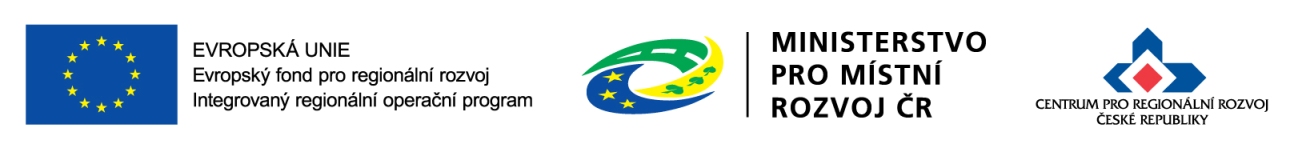 8
Hlavní změny v IS KP14+
Doporučujeme si v IS KP14+ nastavit notifikace na telefon nebo e-mail, kde budete informováni o události/změně stavu projektu či o případných výzvách k doplnění/vysvětlení.
Depeše se považuje za doručenou dnem odeslání, nikoli dnem přečtení (možnost notifikace na e-mail či sms).
Přílohy není nutné elektronicky podepisovat. Podepisuje se až kompletní žádost o podporu. Velikost příloh není omezená a všechny přílohy se přikládají pouze elektronicky.
Jednotlivé přílohy se nenahrávají na záložku „Přiložené dokumenty“, ale na různá místa podle oblasti, do které spadají (týká se plných mocí a veřejných zakázek).
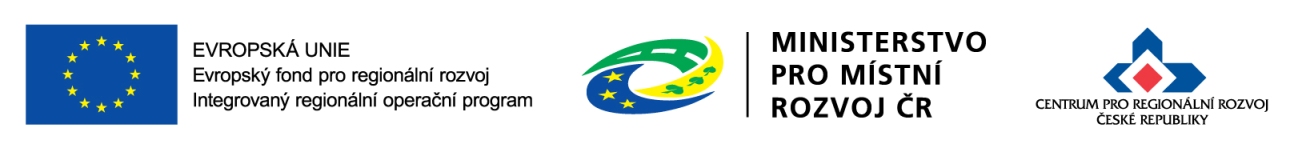 9
Co Vám může pomoci při vyplnění IS KP14+ ?
Specifická pravidla pro žadatele a příjemce k jednotlivým výzvám (příloha č. 1): 
Postup pro podání žádosti o podporu v MS2014+ 

II. 	Obecná pravidla pro žadatele a příjemce (přílohy):  
Postup pro zpracování CBA v MS2014+ 
Postup zadávání žádosti o změnu v MS2014+
Postup podání žádosti o přezkum hodnocení v MS2014+

Edukační videa na portálu www.dotaceeu.cz - ke shlédnutí jednotlivé díly: 1. Představujeme IS KP14+, 2. Jak založit žádost, 3. Vyplnění žádosti I, 4. Vyplnění žádosti II, 5. Zprávy o realizace projektu.

Případné chyby v systému zasílat kontaktním osobám Centra v jednotlivých krajích - doložit Print Screen chybové hlášky při kontrole na dané záložce, kde se chyba vyskytuje!
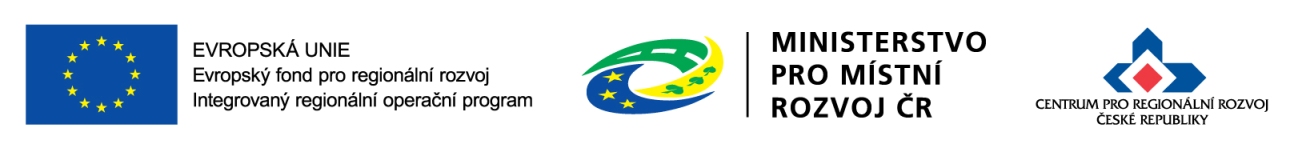 10
Příjem a hodnocení žádostí o podporu
Seminář pro SC 1.2 Nízkoemisní a bezemisní vozidla (kolová výzva č. 20)
Ing. Markéta Kupcová
Mgr. Martin Janda
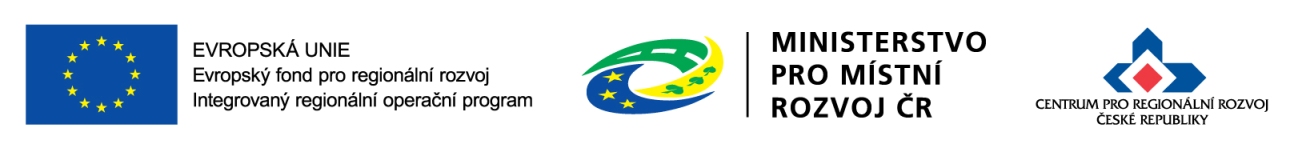 4. 2. 2016
Příjem žádostí o podporu
Podání žádostí POUZE přes MS2014+
Automatická registrace žádosti
Automatické předložení na příslušné krajské oddělení Centra
Žadatel bude depeší informován o přidělených manažerech projektu, kteří budou mít na starosti další administraci projektu a komunikaci se žadatelem (administrace projektu bude zpravidla probíhat na krajském oddělení Centra, kde je sídlo žadatele)
Komunikace s Centrem před podáním žádosti o podporu: přes komunikačního pracovníka (specialista pro absorpční kapacitu)
Komunikace s Centrem po podání žádosti o podporu: přes přiřazeného manažera projektu
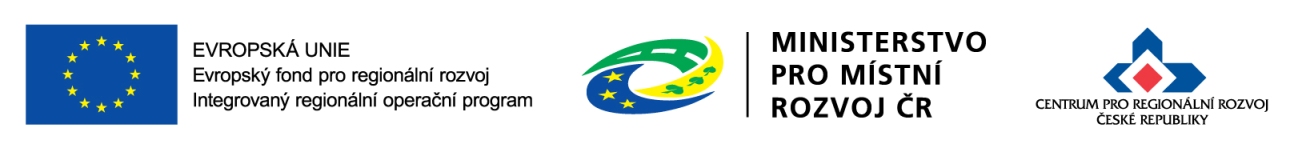 12
Hodnocení žádostí
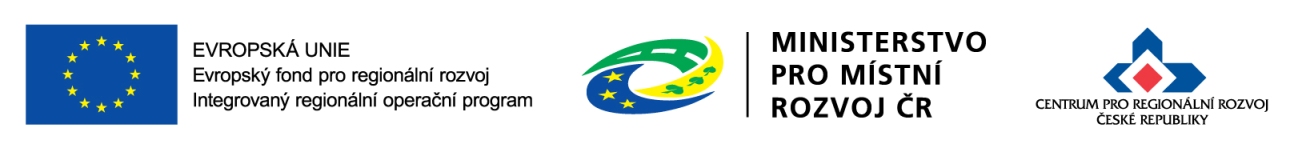 13
Hodnocení žádostí
Hodnocení žádostí je zahájeno po ukončení příjmu žádostí o podporu (kolová výzva).
Fáze hodnocení (provádí Centrum)
kontrola přijatelnosti a formálních náležitostí
věcné hodnocení
ex-ante analýza rizik
ex-ante kontrola
Fáze výběru projektů (provádí ŘO IROP)
výběr projektu
příprava a vydání právního aktu
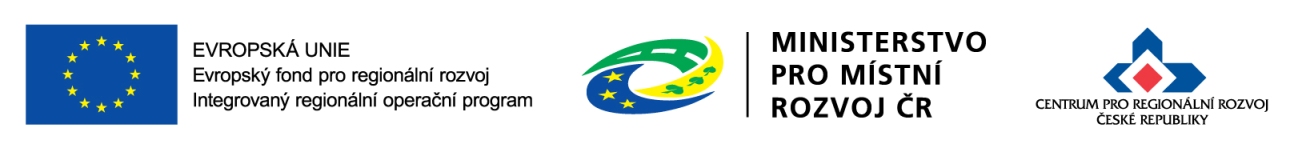 14
Kontrola přijatelnosti a formálních náležitostí
Provedena do 23 pracovních dní od ukončení příjmu žádostí o podporu;
probíhá elektronicky v MS2014+, kontrolu provádí Centrum;
eliminační kritéria (vždy odpověď „ANO“ x „NE“);
při kontrole přijatelnosti musí být splněna všechna kritéria stanovená výzvou (obecná i specifická) – v případě nesplnění jakéhokoliv kritéria je žádost vyloučena z dalšího hodnocení;
v rámci kontroly přijatelnosti projektu NELZE žadatele vyzvat k doplnění/vysvětlení
v rámci kontroly formálních náležitostí lze vyzvat k doložení (max. dvakrát);
výzvy k doplnění/upřesnění jsou žadateli zasílány formou depeší v MS2014+.
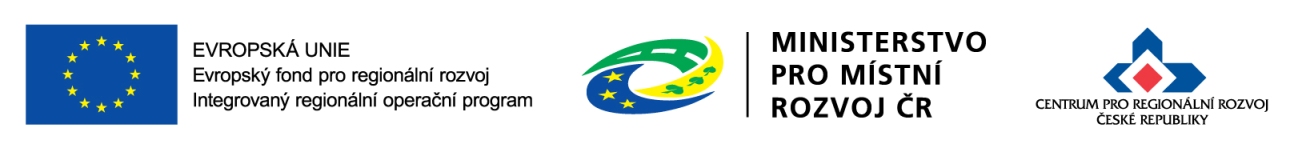 15
Kritéria formálních náležitostí – I.
1. Žádost je podána v předepsané formě
Přes MS2014+.
Ve finančním plánu jsou nastaveny etapy projektu v minimální délce 3 měsíců.
Informace uvedené v žádosti o podporu jsou v souladu s přílohami.


2. Žádost je podepsána oprávněným zástupcem žadatele
Statutární zástupce, popř. jim pověřená osoba na základě plné moci, či jiného dokumentu (např. usnesení zastupitelstva).

3. Jsou doloženy všechny povinné přílohy a obsahově splňují požadované náležitosti
Plná moc
	V případě přenesení pravomocí na jinou osobu, např. při podpisu žádosti.Plné moci jsou uloženy v elektronické podobě v MS2014+. Vzor plné moci je uveden v Příloze č. 11 Obecných pravidel. Plnou moc je možní nahradit usnesením zastupitelstva.
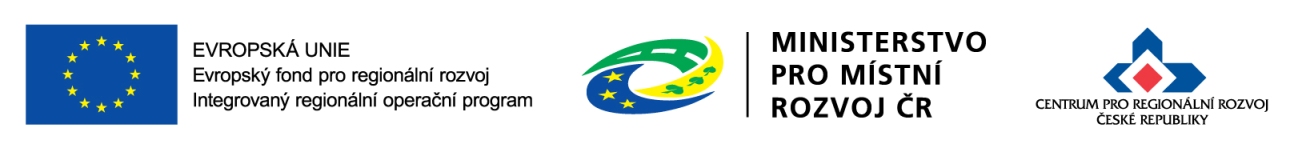 16
Kritéria formálních náležitostí – II.
Dokumentace k zadávacím a výběrovým řízením 
	Žadatel dokládá dokumentaci k zahájeným a ukončeným zadávacím a výběrovým řízením, která provedl před podáním žádosti o podporu. Postup k předkládání dokumentace je uveden v kap. 5 Obecných pravidel.

Doklady o právní subjektivitě žadatele
Dopravci ve veřejné dopravě na základě smlouvy o veřejných službách v přepravě cestujících dokládají výpis z obchodního rejstříku ne starší než 3 měsíce.
Kraje a obce právní subjektivitu nedokládají.

Výpis z rejstříku trestů
Dokládají všichni statutární zástupci v případě dopravců ve veřejné dopravě na základě smlouvy o veřejných službách v přepravě cestujících. Výpis z rejstříku trestů v době podání žádosti nesmí být starší 3 měsíců.
Kraje a obce výpis z rejstříku trestů nedokládají.
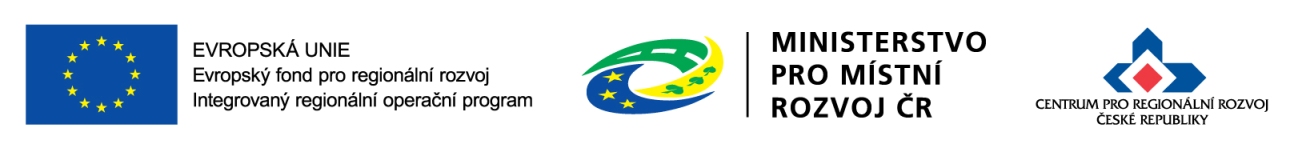 17
Kritéria formálních náležitostí – III.
Smlouva o veřejných službách v přepravě cestujících 
Dopravci ve veřejné dopravě na základě smlouvy o veřejných službách v přepravě cestujících dokládá platnou a plněnou smlouvu o veřejných službách v přepravě cestujících v souladu s nařízením č. 1370/2007 a s příslušnými ustanoveními zákona č. 194/2010 Sb., nebo smlouvu o smlouvě budoucí o veřejných službách. 
Pokud nebyla smlouva ke dni podání žádosti uzavřena, musí žadatel předložit vyjádření objednatele o úmyslu smlouvu o veřejných službách s žadatelem uzavřít. 
Současné platné smlouvy podle nařízení Rady (EHS) č. 1191/69 a č. 1107/70 musí být uzavřené v souladu s článkem 8 nařízení 1370/2007 odst. 3. 
Smlouvy o veřejných službách musí být uzavřeny na základě transparentního a otevřeného výběrového (nabídkového) řízení či na základě přímého zadání podle platné legislativy, nejméně však do konce doby udržitelnosti projektu .
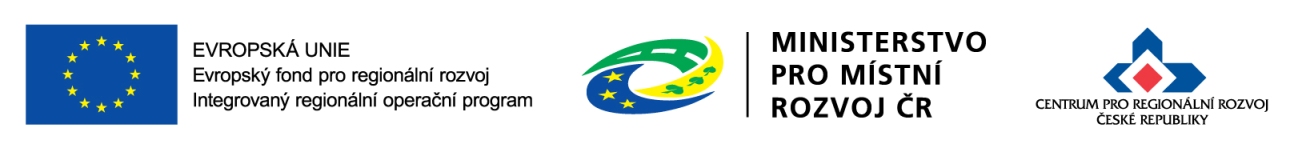 18
Kritéria formálních náležitostí – IV.
Licence k provozování linkové osobní dopravy
Je-li žadatelem kraj nebo obec poskytující veřejné služby v přepravě cestujících, dokládá platnou licenci k provozování linkové osobní dopravy podle zákona č. 111/1994 Sb., o silniční dopravě, ve znění pozdějších předpisů. 
Ostatní žadatelé licenci nedokládají. 

Studie proveditelnosti
Musí být zpracována podle osnovy uvedené v příloze č. 4 Specifických pravidel pro žadatele a příjemce.

Karta souladu projektu s principy udržitelné mobility
Karta musí být zpracována podle osnovy uvedené v příloze č. 5 Specifických pravidel.
V případě obcí nad 50 tis. obyvatel je možné doložit soulad se Strategickým rámcem městské mobility nebo s Plánem udržitelné městské mobility ve Studii proveditelnosti.
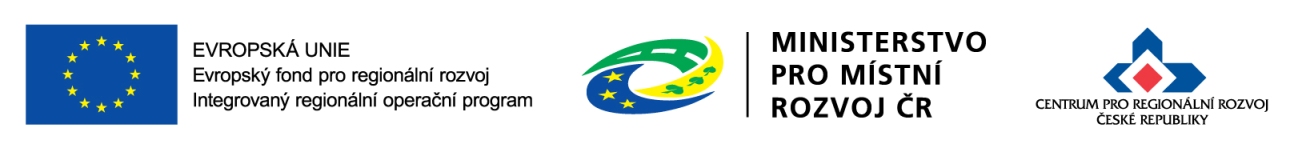 19
[Speaker Notes: Pověřovací akt
Vydaný v souladu s Rozhodnutím Komise ze dne 20. prosince 2011 o použití čl. 106 odst. 2 Smlouvy o fungování Evropské unie na státní podporu ve formě vyrovnávací platby za závazek veřejné služby udělené určitým podnikům pověřeným poskytováním služeb obecného hospodářského zájmu. 
Žadatel musí být jasně pověřen k výkonu služby obecného hospodářského zájmu, k jejímuž kvalitnějšímu poskytování čerpá podporu v rámci výzvy.]
Kritéria formálních náležitostí – V.
Průzkum trhu
Provádí se a dokládá pro výdaje na hlavní aktivity projektu.
Písemná či elektronická komunikace s oslovenými dodavateli ohledně kalkulace cen, ceníky dodavatelů, výtisk internetových stránek dodavatele, smlouvy na obdobné zakázky apod. 
Pokud k datu předložení žádosti bylo zadávací/výběrové řízení k zakázce zahájeno nebo ukončeno, předkládá žadatel místo průzkumu trhu popis způsobu stanovení předpokládané hodnoty zakázky.
Doložený průzkum trhu nesmí být k datu podání žádosti starší než 6 měsíců.


Seznam objednávek – přímých nákupů
Seznam objednávek - přímých nákupů od 100 000 do 400 000 Kč bez DPH  provedených před podáním žádostí o podporu.
Formulář je přílohou č. 10 Obecných pravidel.
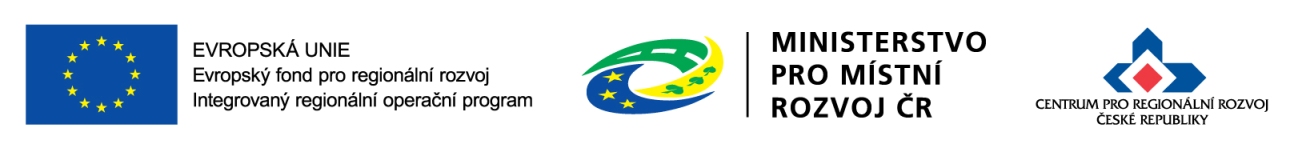 20
[Speaker Notes: Pověřovací akt
Vydaný v souladu s Rozhodnutím Komise ze dne 20. prosince 2011 o použití čl. 106 odst. 2 Smlouvy o fungování Evropské unie na státní podporu ve formě vyrovnávací platby za závazek veřejné služby udělené určitým podnikům pověřeným poskytováním služeb obecného hospodářského zájmu. 
Žadatel musí být jasně pověřen k výkonu služby obecného hospodářského zájmu, k jejímuž kvalitnějšímu poskytování čerpá podporu v rámci výzvy.]
Obecná kritéria přijatelnosti – I.
Projekt je svým zaměřením v souladu s cíli a podporovanými       aktivitami výzvy
Z popisu projektu je zřejmé, že se jedná o projekt zaměřený na aktivitu „Nízkoemisní a bezemisní vozidla“, konkrétně pak na aktivity uvedené v kapitole 2.2 Specifických pravidel.
Projekt je v souladu s podmínkami výzvy
Zahájení a ukončení realizace v rozmezí mezi 1.1. 2014 a 31.10. 2018,
popis cílových skupin a dopad projektu na ně,
dodržení procentní míry podpory z ERDF, SR, žadatel,
správně zvolené indikátory projektu a způsob jejich výpočtu, soulad hodnoty indikátorů s informacemi v žádosti,
termín ukončení realizace projektu je po datu podání žádosti o podporu,
místo realizace projektu (celá ČR s výjimkou hl. města Praha).
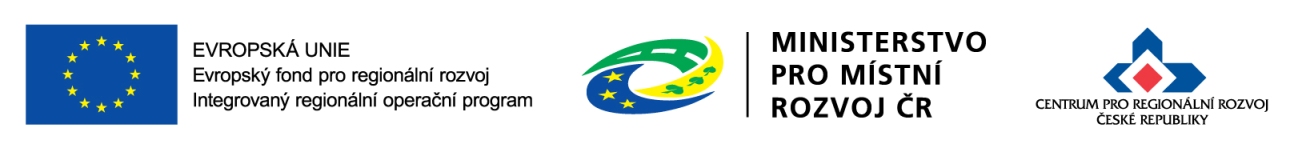 21
Obecná kritéria přijatelnosti – II.
Žadatel splňuje definici oprávněného příjemce pro příslušný specifický cíl a výzvu:
Kraje a obce, pokud poskytují veřejné služby v přepravě cestujících samy, 
dopravci ve veřejné dopravě na základě smlouvy o veřejných službách v přepravě cestujících.

Projekt respektuje minimální a maximální hranici celkových způsobilých výdajů
Minimální výše celkových způsobilých výdajů 5 mil. Kč,
maximální výše celkových způsobilých výdajů 200 mil. Kč.

Projekt respektuje limity způsobilých výdajů
Výdaje hlavní aktivity min. 85 % z celkových způsobilých výdajů,
výdaje na vedlejší aktivity max. 15 % z celkových způsobilých výdajů.
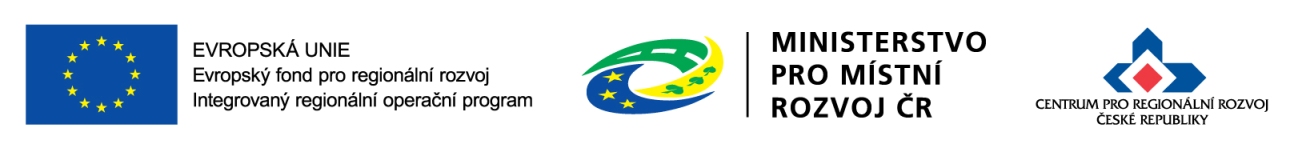 22
Obecná kritéria přijatelnosti – III.
Výsledky projektu jsou udržitelné
V kapitole 17 Studie proveditelnosti je popsáno zajištění udržitelnosti projektu.

Projekt nemá negativní vliv na žádnou z horizontálních priorit IROP (udržitelný rozvoj, rovné příležitosti a zákaz diskriminace, rovnost mužů a žen)
Projekt musí mít pozitivní vliv na prioritu „Udržitelný rozvoj“,
projekt musí mít neutrální vliv na prioritu „Podpora rovných příležitostí a nediskriminace“,
projekt musí mít neutrální vliv na prioritu „Podpora rovnosti mezi muži a ženami“,
v žádosti o podporu musí být uveden popis vlivu na horizontální priority.

Potřebnost realizace projektu je odůvodněná
Popis potřebnosti projektu v kapitole 6 Studie proveditelnosti.
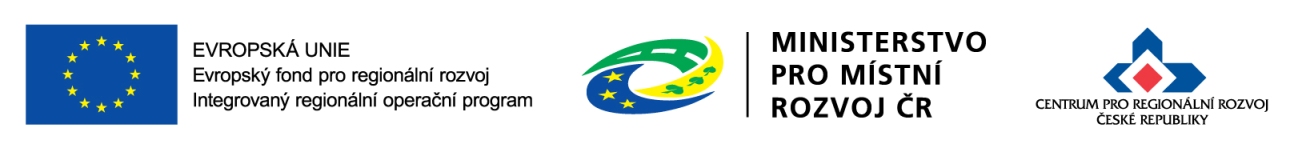 23
Obecná kritéria přijatelnosti – IV.
Projekt je v souladu s pravidly veřejné podpory
Projekt naplňuje podmínky veřejné podpory popsané v kapitole 2.11 Specifických pravidel,
je zpracován výpočet CBA s veřejnou podporou v MS2014+ a výsledek se promítá do položky Max. investiční podpora v datové oblasti Veřejná podpora.

Statutární zástupce žadatele je trestně bezúhonný
Souhlas s čestným prohlášením v IS KP14+.
U statutárních zástupců obce/kraje není výpis z rejstříku trestů požadován.
Statutární zástupce nebyl pravomocně odsouzen pro trestný čin, jehož skutková podstata souvisela s předmětem činnosti žadatele, nebo pro trestný čin dotačního podvodu či jiný hospodářský trestný čin nebo trestný čin proti majetku nebo pro trestné činy úplatkářství nebo účasti na zločinném spolčení nebo pro trestný čin poškozování zájmů EU.
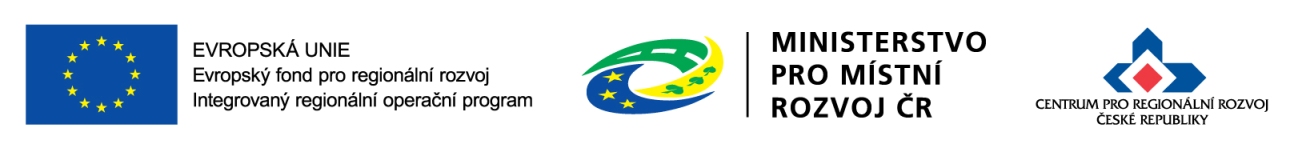 24
Specifická kritéria přijatelnosti – I.
Projekt je v souladu s Dopravní politikou ČR 2014-2020.
Žadatel v kapitole 4 Studii proveditelnosti popíše vazbu předkládaného projektu na minimálně jedno opatření definované v podkapitolách 4.2.4 (Funkční systém osobní dopravy), 4.2.5 (Řešení problémů dopravy ve městech) nebo 4.6 (Snižování dopadu na veřejné zdraví a životní prostředí) Dopravní politiky ČR 2014-2020.

Projekt v obcích, které mají více než 50 tis. obyvatel, dokládá ve výzvách vyhlášených do konce roku 2017 soulad s Kartou souladu projektu s principy udržitelné mobility, resp. se Strategickým rámcem městské mobility, nebo s Plánem udržitelné městské mobility. 
Projekt v obcích, které mají méně než 50 tis. obyvatel, dokládá Kartu souladu projektu s principy udržitelné mobility.
Projekt je v souladu s principy udržitelné mobility (soulad se strategickými dokumenty, integrovanost – komplementarita/synergie, projednání s veřejnosti a klíčovými partnery).
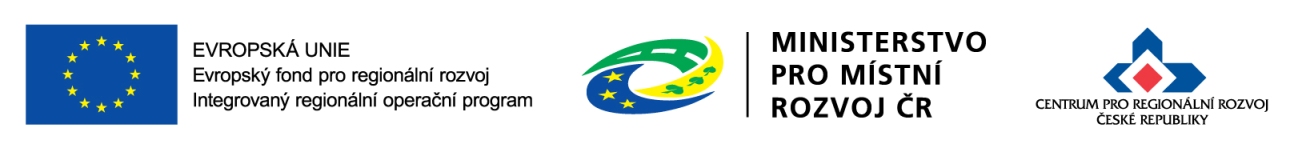 25
Specifická kritéria přijatelnosti – II.
Projekt přispívá k eliminaci negativních vlivů dopravy na životní prostředí.
Ve Studii proveditelnosti (kapitola 9) jsou popsány pozitivní vlivy projektu na životní prostředí včetně příspěvku projektu ke snížení (případně zachování) množství emisí primárních částic a prekurzorů sekundárních částic (indikátor 3 61 11) a ke zvýšení (zachování) kapacity veřejné dopravy (ind. 7 51 10).
Žadatel má zajištěnou administrativní, finanční a provozní kapacitu k realizaci a udržitelnosti projektu. 
Zajištění těchto kapacit jak v době realizace projektu, tak v době udržitelnosti uvádí žadatel ve Studii proveditelnosti (kapitoly 7, 12 a 17).

V hodnocení eCBA/finanční analýze projekt dosáhne minimálně stanovené hodnoty ukazatelů.
Žadatel zpracovává CBA v modulu CBA v MS 2014+ v rámci vyplňování žádosti o podporu v MS 2014+ (viz kapitola č.18 Studie proveditelnosti a příloha č.17 Obecných pravidel)
Ukazatel čistá současná hodnota v datové oblasti Návratnost investic pro finanční analýzu v modulu CBA je nižší než nula.
Ukazatel čistá současná hodnota v datové oblasti Návratnost investic pro ekonomickou analýzu v modulu CBA je vyšší než nula.
Pozn.: nezávisle na tom žadatel zpracovává také individuální ověření potřeb financování - CBA v modulu CBA s veřejnou podporou v MS 2014+
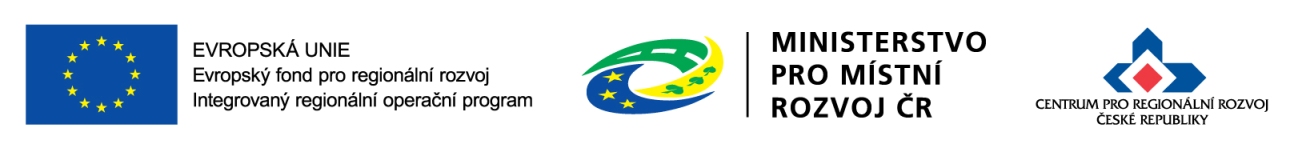 26
Specifická kritéria přijatelnosti – III.
Cílové hodnoty indikátorů odpovídají cílům projektu.
Hodnoty indikátorů jsou nastaveny s ohledem na zvolené cíle projektu.

Minimálně 85 % způsobilých výdajů projektu je zaměřeno na hlavní aktivitu projektu.
Je dodržen mezní poměr mezi hlavními a vedlejšími způsobilými výdaji ve výši 85:15.

Speciálně pro aktivitu Nízkoemisní a bezemisní vozidla

Výdaje na hlavní aktivity v rozpočtu projektu odpovídají tržním cenám. 
Vychází se z doloženého průzkumu trhu resp. ze stanovení předpokládaných hodnot u zahájených/ukončených výběrových a zadávacích řízení.
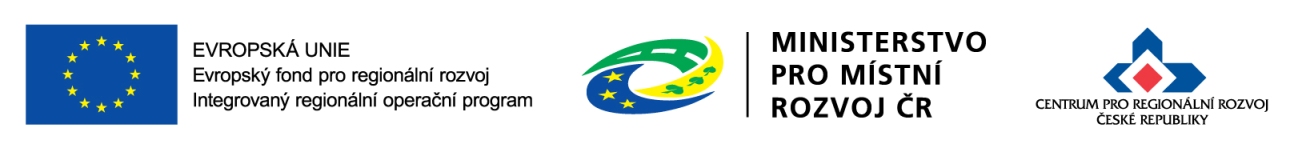 27
Specifická kritéria přijatelnosti – IV.
Vozidla, nakupovaná pro veřejnou dopravu, jsou upravená pro přepravu osob se sníženou schopností pohybu a orientace. 	
V kapitole 8 Studie proveditelnosti jsou popsány technické parametry vozidel odpovídající jejich přizpůsobení osobám se sníženou schopností pohybu a orientace.

Vozidla, nakupovaná pro veřejnou dopravu, splňují Euro 6. 	
V kapitole 8 Studie proveditelnosti je popsáno, že pořizovaná vozidla splňují minimálně emisní limity normy Euro 6.
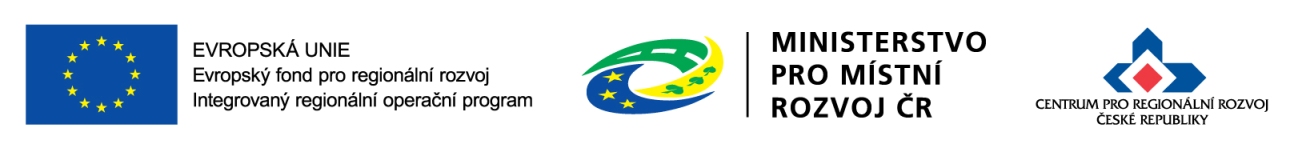 28
Věcné hodnocení
Probíhá u projektů, které úspěšně prošly kontrolou přijatelnosti a formálních náležitostí.
Probíhá elektronicky v MS2014+, kontrolu provádí Centrum.
Lhůta pro provedení věcného hodnocení je 30 pracovních dnů ode dne ukončení kontroly přijatelnosti a formálních náležitostí.
Bodové hodnocení kritérií dle bodovací škály.
Minimální bodová hranice je stanovena na 50 bodů z celkového počtu 90 bodů.
V případě nesplnění minimální hranice bodů je žádost vyřazena z procesu hodnocení.
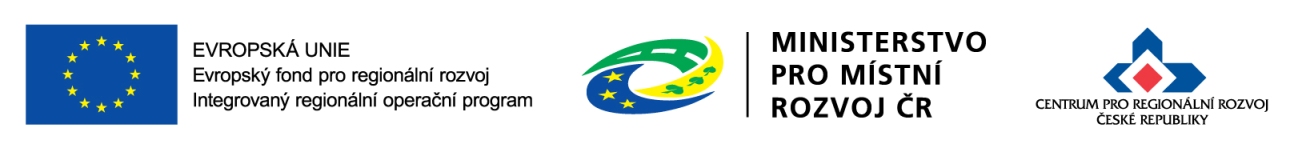 29
Věcné hodnocení – I.
Harmonogram realizace projektu je reálný a proveditelný. 10/0 
V projektu jsou uvedena hlavní rizika v realizační fázi i ve fázi udržitelnosti a způsoby jejich eliminace. 10/5/0 
Projekt přispěje k podpoře železniční dopravy. 8/0 (využití vozidel na linkách zastavujících bezprostředně u přestupního uzlu na železnici/železniční stanice/zastávky)
Projekt je navržen k realizaci v rámci systému integrované dopravy. 10/0 (využití vozidel na linkách zahrnutých do systému integrované dopravy)
Projekt je navržen k realizaci v oblasti se zhoršenou kvalitou ovzduší.10/0
		(seznam obcí s překročenými imisními limity je uveden v příloze č. 6 			Specifických pravidel)
Výstupy projektu přispějí k začlenění sociálně vyloučené lokality. 2/0
	   (seznam správních obvodů ORP se SVL je uveden v příloze č. 7 Specifických 	 	pravidel)
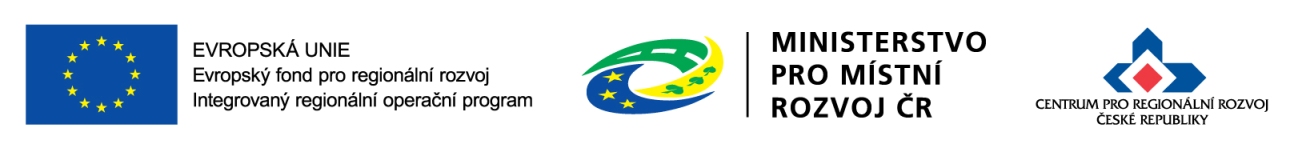 30
Věcné hodnocení – II.
Projekt zahrnuje pořízení většího počtu nízkoemisních nebo bezemisních vozidel pro veřejnou dopravu. 6/3/0 (maximum za pořízení 8 a více vozidel)
Projekt přispěje ke snížení množství emisí primárních částic a prekurzorů sekundárních částic. 14/7/0 (maximum za pokles množství emisí o více než 75 %; indikátor 3 61 11)
Vozidla pro veřejnou dopravu pořízená v rámci projektu jsou nízkopodlažní a bezbariérová. 10/5/0 (maximum za to, že projekt zahrnuje pořízení výhradně plně nízkopodlažních a bezbariérových vozidel)
Vozidla pro veřejnou dopravu pořízená v rámci projektu jsou vybavena systémy pro informování cestujících. 10/5/0
	  (maximum za to, že projekt zahrnuje pořízení vozidel vybavených minimálně   vnitřním elektronickým vizuálním a akustickým systémem pro informování cestujících včetně nevidomých a slabozrakých osob)
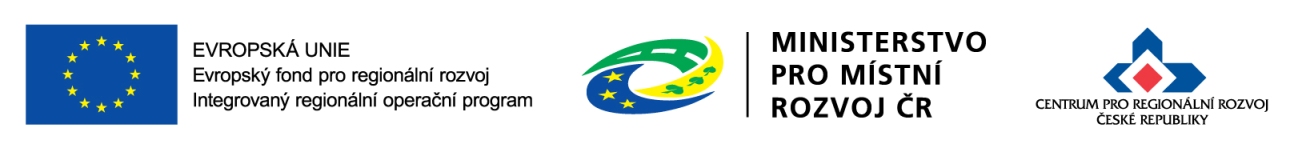 31
Ex-ante analýza rizik
Provádí Centrum pro projekty, které splnily minimální bodovou hranici věcného hodnocení. 

Ověřuje se riziko:
Nedosažení výstupů a realizace projektu v předloženém harmonogramu,
nesouladu realizace projektu s Podmínkami právního aktu a dalšími závaznými postupy a pokyny pro příjemce , 
ve veřejných zakázkách,
vzniku nezpůsobilých výdajů v rámci realizace projektu,
dvojího financování,
nenaplnění udržitelnosti projektu,
nedosažení plánovaných indikátorů,
podvodu a korupčního jednání,
nehospodárných a neefektivních aktivit a výdajů,
nedovolené veřejné podpory,
vzniku neočekávaných nebo nedovolených příjmů.
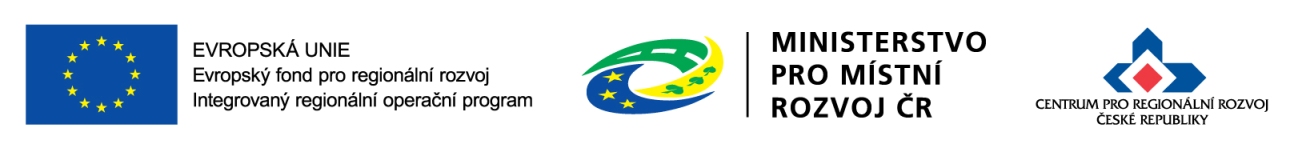 32
Ex-ante kontrola
Provádí se na základě výsledků ex-ante analýzy rizik
Zahrnuje oblasti, které ex-ante analýza rizik vyhodnotila jako rizikové.
Forma:
Administrativní ověření (v režimu úkonů předcházející kontrole),
veřejnosprávní kontrola – administrativní, na základě předložených dokladů, kontrola na místě.
Možné krácení výdajů na základě výsledku kontroly:
ve způsobilých výdajích zahrnuty výdaje, které nejsou dle pravidel výzvy způsobilé nebo nejsou v souladu s obsahem a cíli projektu,
aktivity, které mohly být nebo již byly realizovány na základě chybně provedeného výběrového řízení,
výdaje nebyly vynaloženy v souladu se zásadami 3E.
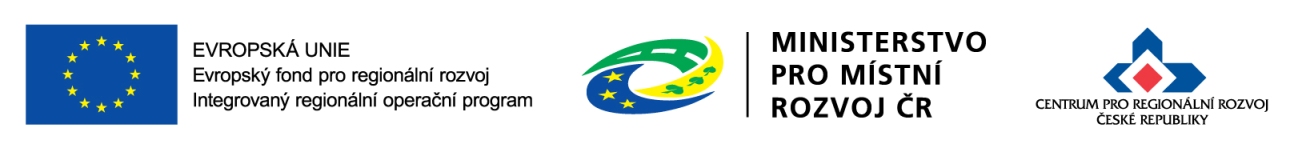 33
Výběr projektů
Provádí ŘO IROP na základě výsledků hodnocení provedeného Centrem
Podkladem pro výběr je:
zápis, podepsaný ředitelem Centra, který deklaruje, že hodnocení a kontroly projektů proběhly podle stanovených postupů,
seznam všech projektů, které prošly hodnocením, v rozdělení na projekty doporučené a nedoporučené k financování,
seznam náhradních projektů.

Ve fázi výběru projektů není možné měnit hodnocení žádostí o podporu!
Počet podpořených projektů je limitován výší alokace na výzvu.
ŘO IROP znovu nehodnotí
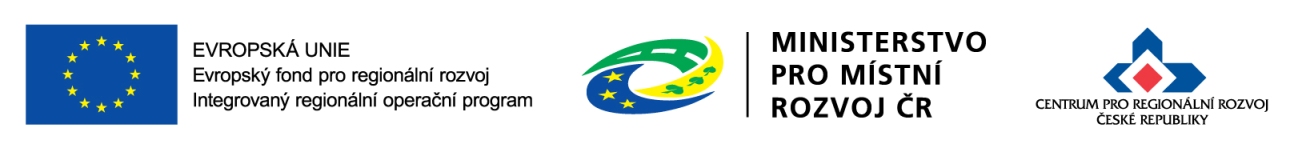 34
Vydání právního aktu
Právní akt (Registrace akce a Rozhodnutí o poskytnutí dotace/Stanovení výdajů) upravuje minimálně tyto oblasti:
informace o příjemci;
informace o projektu;
povinnosti a práva příjemce;
povinnosti a práva ŘO IROP;
sankce za neplnění povinností.
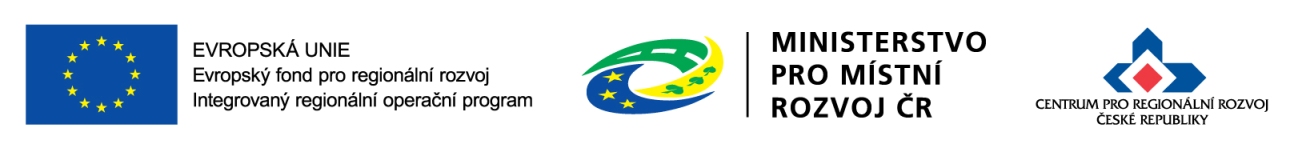 35
Žádost o přezkum výsledku hodnocení
Žadatel může podat žádost o přezkum hodnocení v každé části hodnocení žádosti, ve které neuspěl:
po kontrole přijatelnosti a formálních náležitostí,
po věcném hodnocení, 
po ex-ante kontrole.
Podává se do 14 kalendářních dnů ode dne doručení výsledku,  a to:
elektronicky v MS2014+,
prostřednictvím odkazu na webových stránkách www.dotaceeu.cz,
písemně prostřednictvím formuláře uvedeného na webových stránkách www.dotaceeu.cz.

Přezkumné řízení provádí ŘO IROP:
do 30 kalendářních dní od doručení žádosti o přezkum (ve složitějších případech do 60 pracovních dní).
Na základě výsledku přezkumného řízení:
žádost postoupí do další fáze hodnocení,
žádost je vyřazena z dalšího procesu hodnocení.
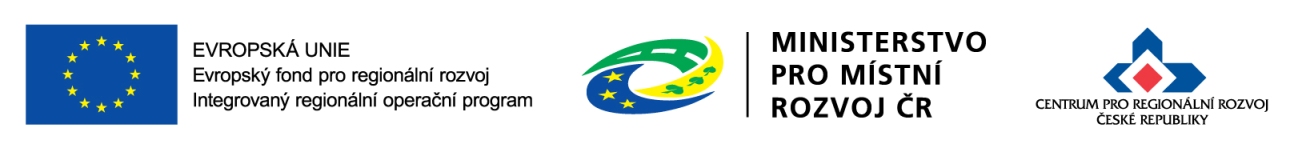 36
Monitorování realizace projektů
Monitorování postupu projektů se uskutečňuje prostřednictvím:
Zpráv o realizaci („ZoR“)
sledovaným obdobím je příslušná etapa,
předkládá se po ukončení etapy spolu se žádostí o platbu (ex-post financování),
průběžnou ani závěrečnou zprávu o realizaci nelze podat před datem schválení právního aktu,
zprávu nelze podat před uzavřením změnového řízení, jeli v projektu řešeno,
další zprávy je možné podat až po schválení předchozích zpráv,
Centrum provádí kontrolu formálních náležitostí a věcného obsahu zpráv a administrativní ověření.
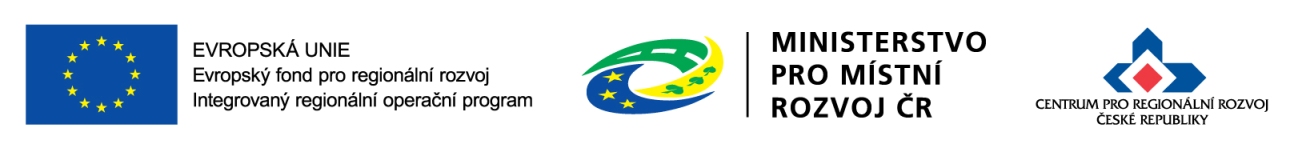 37
Monitorování realizace projektů
Monitorování postupu projektů se uskutečňuje prostřednictvím:
Zpráv o udržitelnosti („ZoU“):
monitoring období udržitelnosti,
zprávy příjemce podává elektronicky v MS2014+,
harmonogram jejich podání se příjemci zobrazuje v MS2014+ po datu schválení právního aktu,
další zprávy je možné podat až po schválení předchozích zpráv,
zprávu nelze podat před uzavřením změnového řízení, jeli v projektu řešeno,
Centrum provádí kontrolu formálních náležitostí a věcného obsahu zpráv a administrativní ověření
Přílohou ZoU je vykázání ročního proběhu vozidel (30 resp. 40 tis. km).
Pojištění majetku v době udržitelnosti projektu je pouze doporučeno, není tedy povinností.
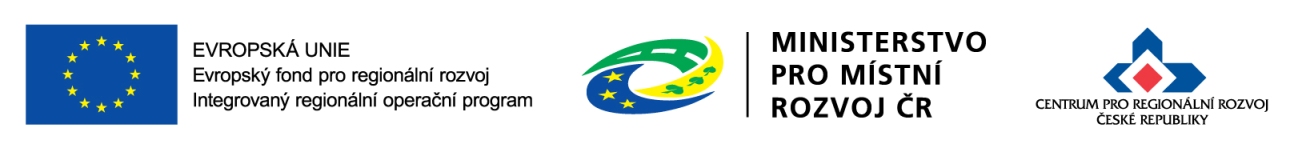 38
Změny v projektech
Může iniciovat žadatel/příjemce, Centrum, ŘO IROP
Oznámení provádí žadatel/příjemce prostřednictvím MS2014+ na záložce Žádost o změnu.
Pokud je iniciátorem změny ŘO IROP nebo Centrum informují příjemce depeší o zahájení změnového řízení. 
ŘO IROP a Centrum zahájí změnové řízení pouze po vydání Právního aktu a v případě, že změna projektu bude v zájmu příjemce nebo po zjištění formální chyby. 
Neplánované změny je příjemce povinen oznámit neprodleně, jakmile změna nastane. 
Druhy změn
Změny před schválením prvního Rozhodnutí – o změně rozhoduje Centrum.
Změny po schválení prvního Rozhodnutí, které nemění údaje na Rozhodnutí  –  o změně rozhoduje Centrum.
Změny po schválení prvního Rozhodnutí, které mění údaje na Rozhodnutí  –  o změně rozhoduje ŘO IROP (změny, které mají vliv na aktivity projektu, splnění účelu a cílů projektu nebo na dobu realizace projektu). ŘO IROP musí tyto změny schválit před zahájením jejich realizace.
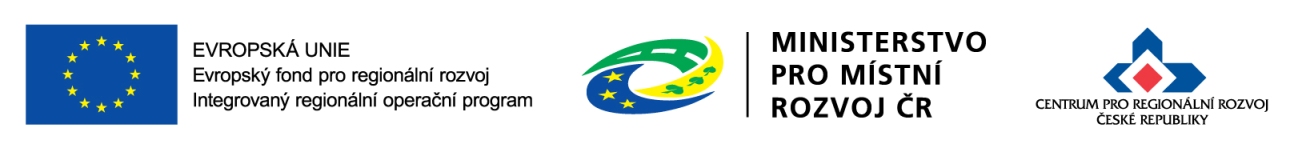 39
Děkujeme Vám za pozornost.Ing. Markéta Kupcovákupcova@crr.czMgr. Martin JandaMartin.Janda2@mmr.cz
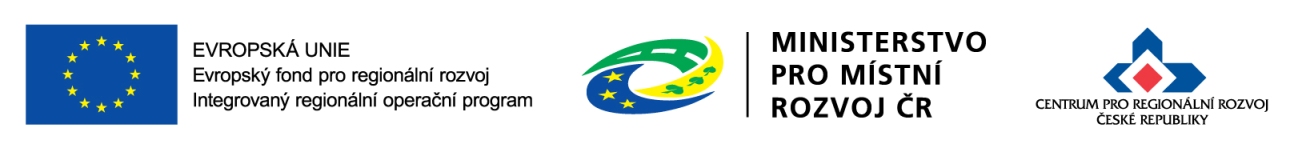 40